Н.Носов
«Затейники»
«Фантазеры»
Кто умеет веселиться, тот и горя не боится.
Аг*ия  Барт*

Чуков*кий К*рней

Михалко*  Сергей
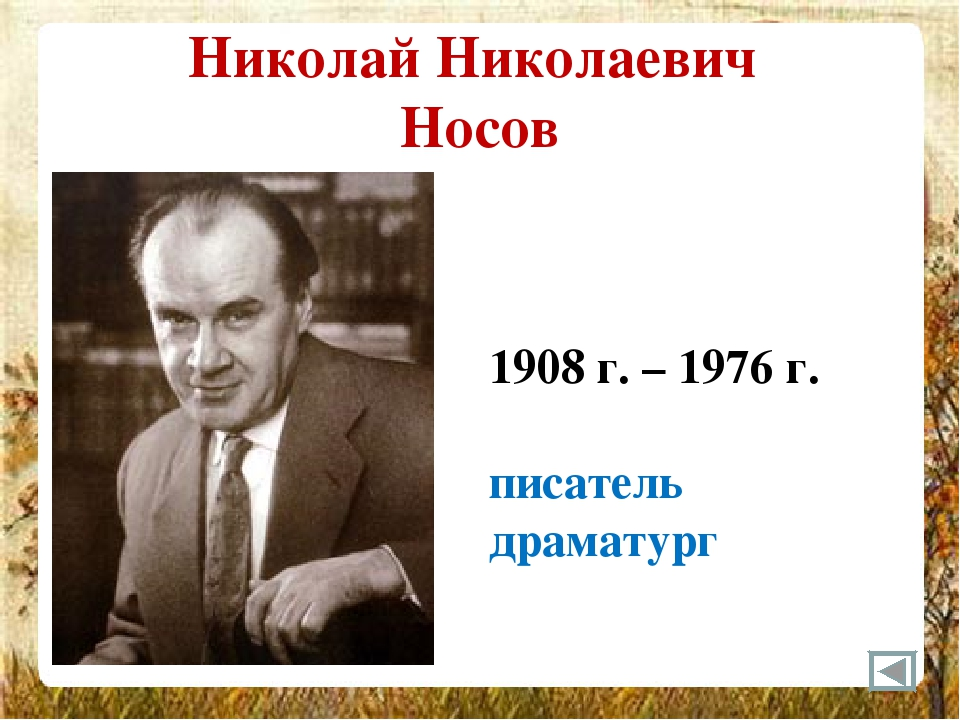 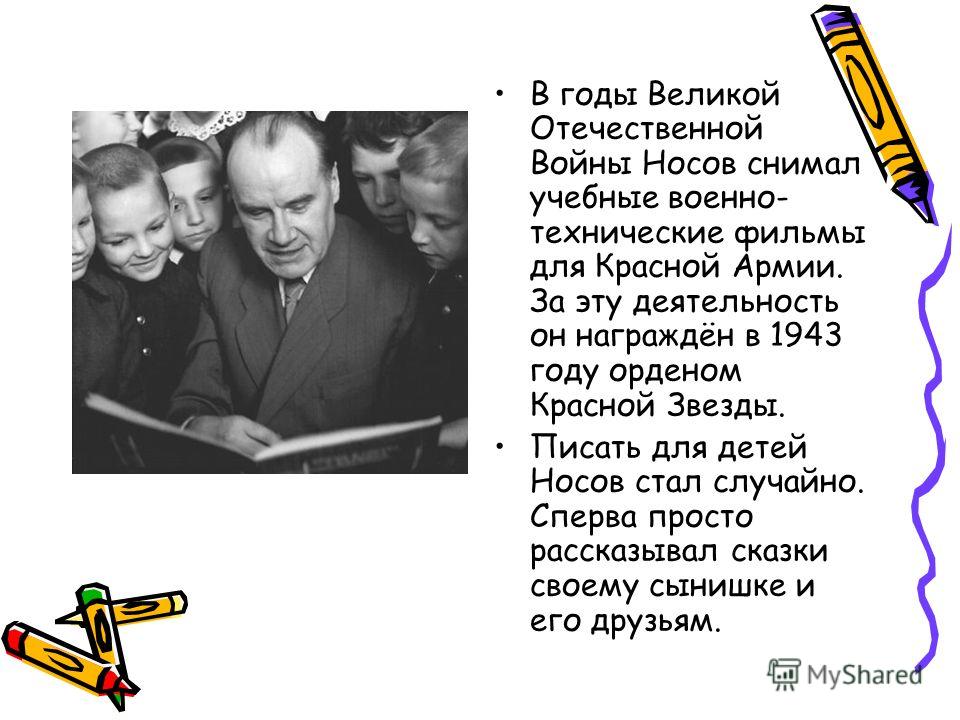 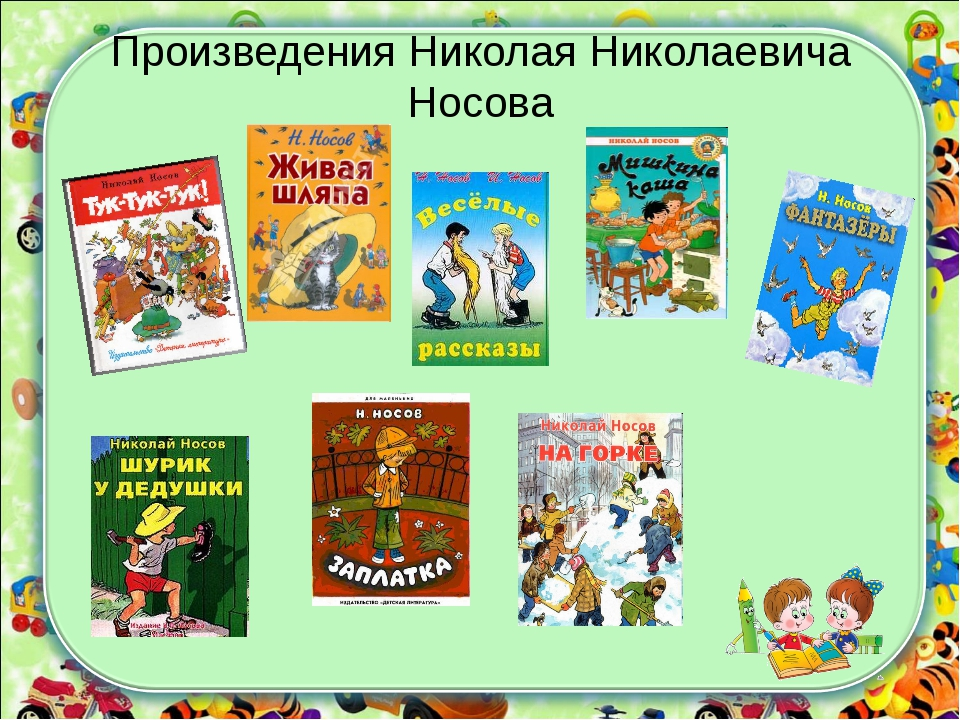 Толковый словарь С.И.Ожегова
Затейник
затейник
, -а, м,
1. Весёлый человек, склонный к забавным выдумкам, затеям (разг.).
2. Руководитель массовых игр, развлечений. II ж. затейница, -ы.
Толковый словарь С.И.Ожегова
Фантазия
фантазия
-и, ж.
1. Способность к творческому воображению, само такое воображение. Богатая ф.
2. Мечта, продукт воображения. Предаваться фантазиям. Полет фантазии.
3. Нечто надуманное, неправдоподобное, несбыточное. Не верить глупым фантазиям.
4. Прихоть, причуда (разг.). Пришла ф. прокатиться.
5. Музыкальное произведение в свободной форме. Ф. на темы русских народных песен. II прил. фантазияиый, -ая, -ое (ко 2 знач.).
.тёрвереп огок отк ,ропс ан илшоп отдуб ,ыцилыбен еынзар угурд гурд илавызакссар а ,атябер еигурд как ,отсорп ен илавиравогзар ино окьлоТ .илавиравогзар и екчеемакс ан удас в иледис кисатС и актушиМ
Мишутка и Стасик сидели в саду на скамеечке и разговаривали. Только они разговаривали не просто, как другие ребята, а рассказывали друг другу разные небылицы, будто пошли на спор, кто кого переврёт.
Разделите слова на две группы:
врать, сочинять, обманывать, выдумывать, лгать, изобретать, клеветать, фантазировать.

Людям приносят пользу…

Людям приносят вред…
Клевета-что уголь: не обожжёт,  так замарает.

Раз соврал- навек лгуном стал.

Человек с фантазией живёт сто жизней сразу.

Во лжи нет добра.